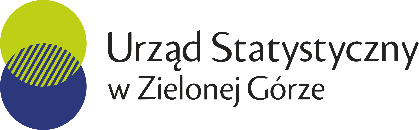 Sytuacja gospodarczawojewództwa lubuskiegow latach 2019-2021, z uwzględnieniem barier w prowadzeniu działalności gospodarczej
Robert Wróbel
Z-ca dyrektora Urzędu Statystycznego w Zielonej Górze
Zielona Góra, 14 grudnia 2021 r.
1
Zatrudnienie
max.
min.
max.
min.
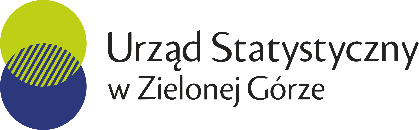 2
Wynagrodzenia
max.
min.
max.
min.
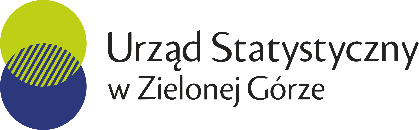 3
Produkcja sprzedana przemysłu
max.
min.
max.
min.
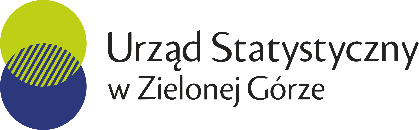 4
Produkcja sprzedana budownictwa
max.
min.
max.
min.
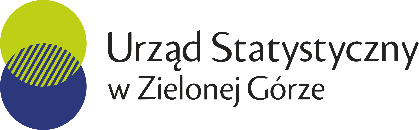 5
Sprzedaż detaliczna
max.
min.
max.
min.
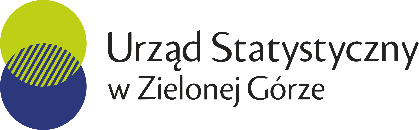 6
Koniunktura gospodarcza w przetwórstwie przemysłowym
max.
min.
max.
min.
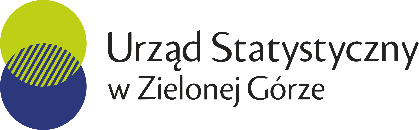 7
Koniunktura gospodarcza w przetwórstwie przemysłowym
Bariery działalności
max.
min.
max.
min.
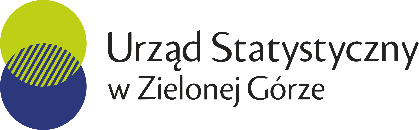 8
Koniunktura gospodarcza w przetwórstwie przemysłowym
Bariery działalności
max.
min.
max.
min.
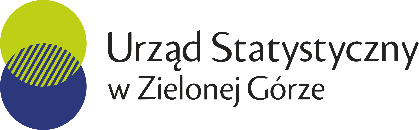 9
Koniunktura gospodarcza w przetwórstwie przemysłowym
Bariery działalności
max.
min.
max.
min.
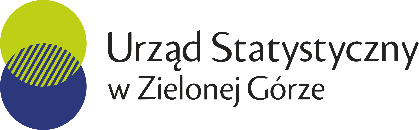 10
Koniunktura gospodarcza w przetwórstwie przemysłowym
Bariery działalności
max.
min.
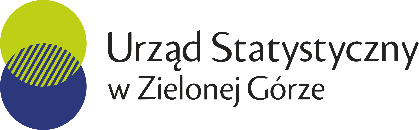 11
Koniunktura gospodarcza w przetwórstwie przemysłowym
max.
min.
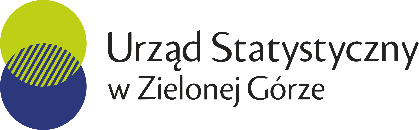 12
Koniunktura gospodarcza w przetwórstwie przemysłowym
max.
min.
max.
min.
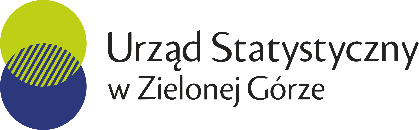 13
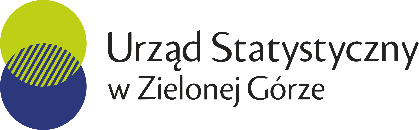 Więcej informacji na: zielonagora.stat.gov.pl
Robert Wróbel
Z-ca dyrektora Urzędu Statystycznego w Zielonej Górze
Zielona Góra, 14 grudnia 2021 r.
14